Echidna Pouch Development
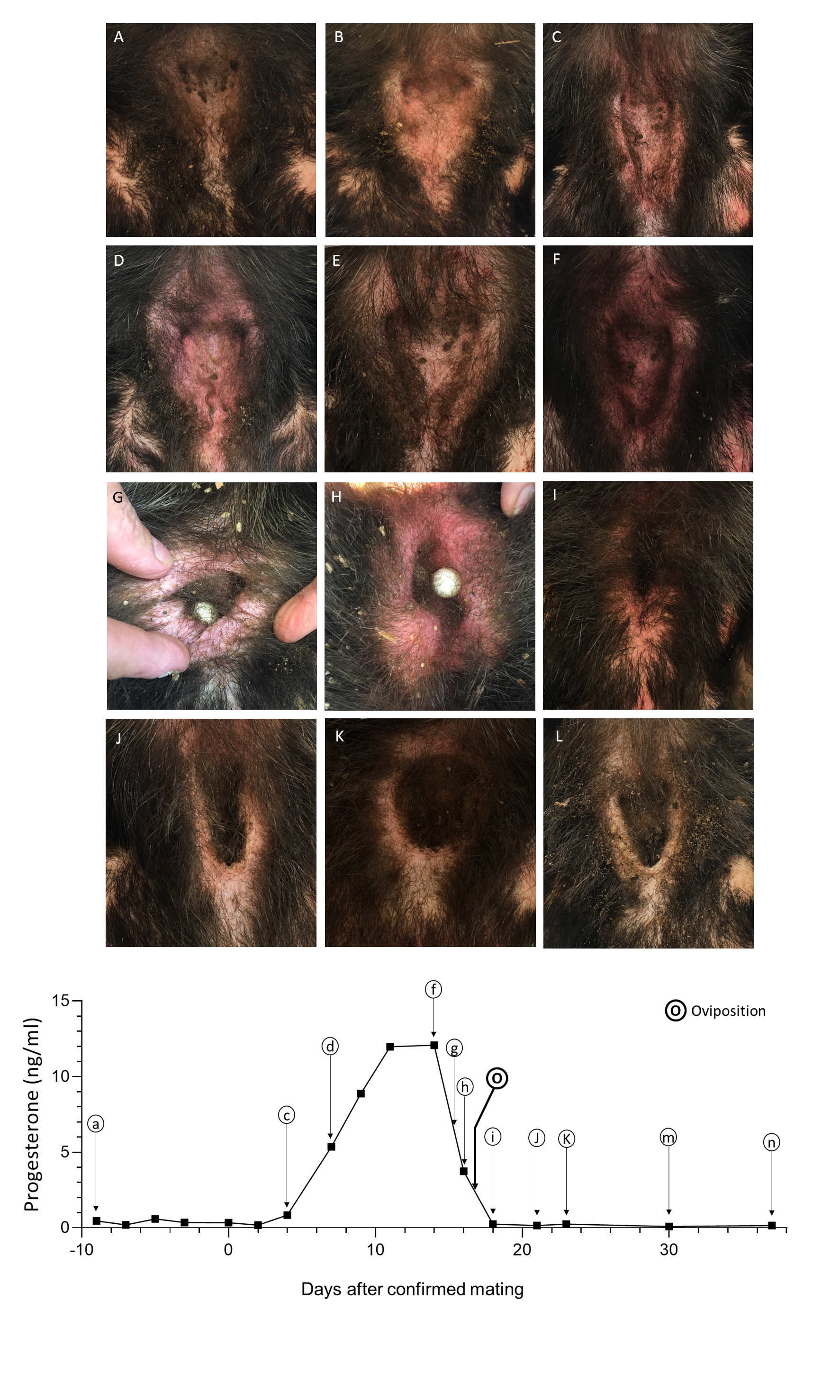 The echidna has a temporary pouch that only develops when 
they are pregnant.

The figure to the right demonstrates the characteristic stages of 
pouch development in a female short-beaked echidna.
A-C: Grade 0; D-F: Grade 1; H-I: Grade 2; J-L: Grade 3.